Understanding foreign language learner anxiety
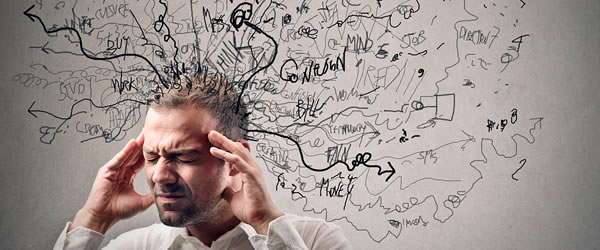 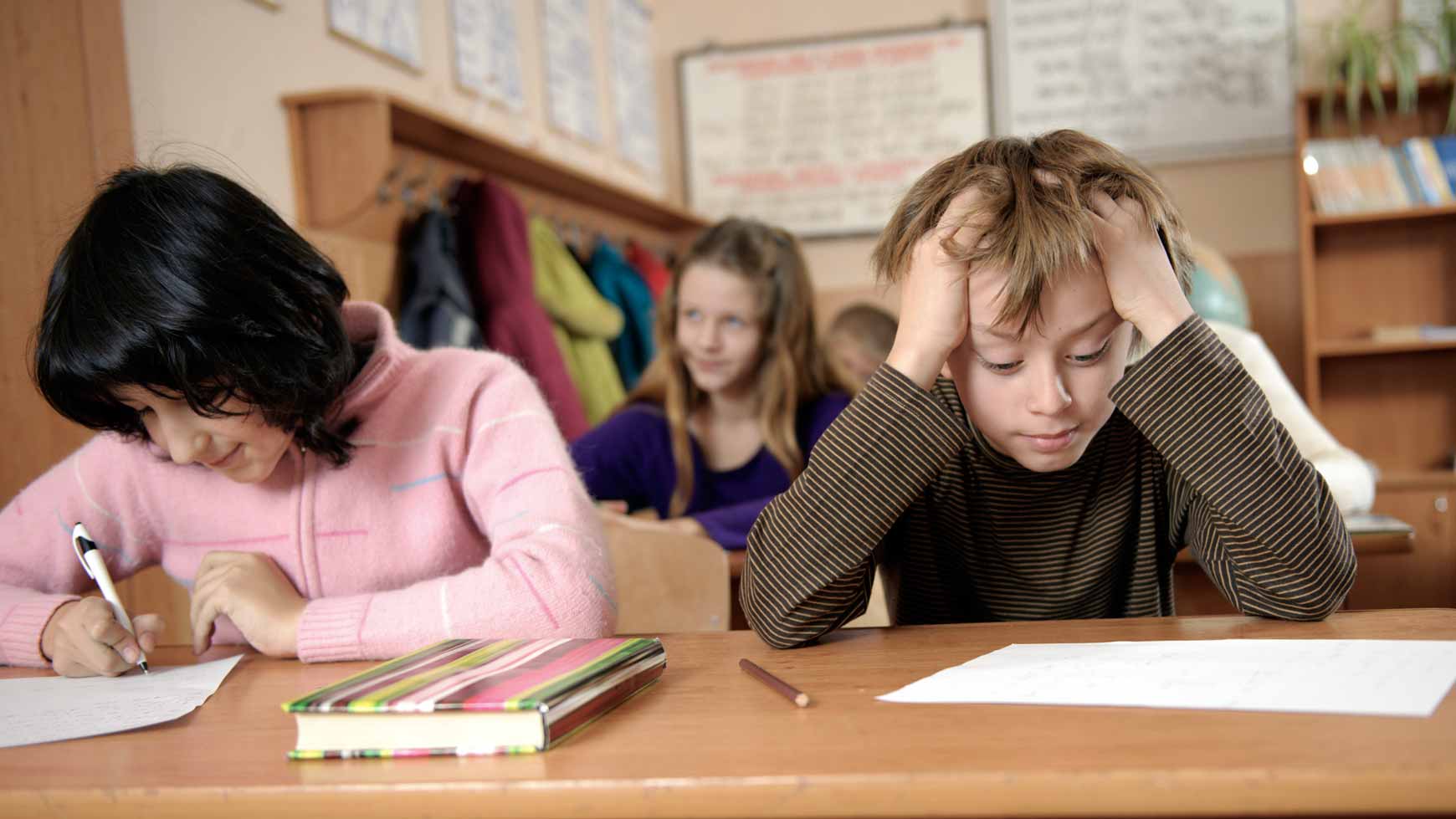 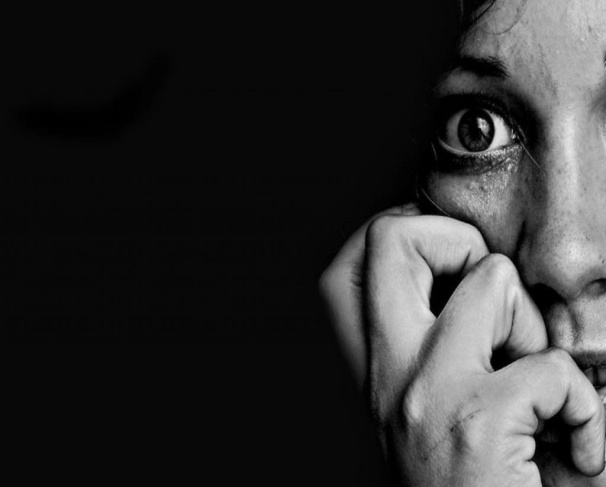 Dr Christina Gkonou
Department of Language and Linguistics
University of Essex, UK
cgkono@essex.ac.uk
Workshop outline
2
Some facts about anxiety
Social anxiety typically begins around age 13.
Specific phobias begin around age 7.
General anxiety disorders estimated to affect up to 5% of the UK population.
(Source: NHS)
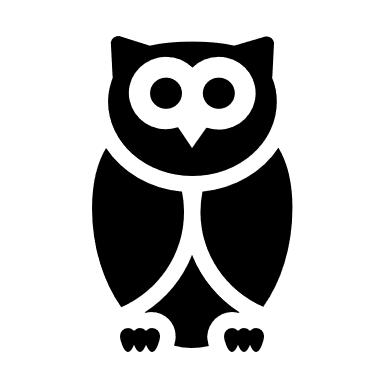 3
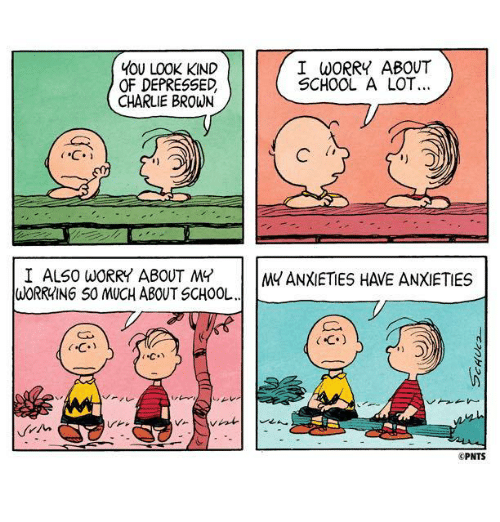 4
Potential fallout of anxiety
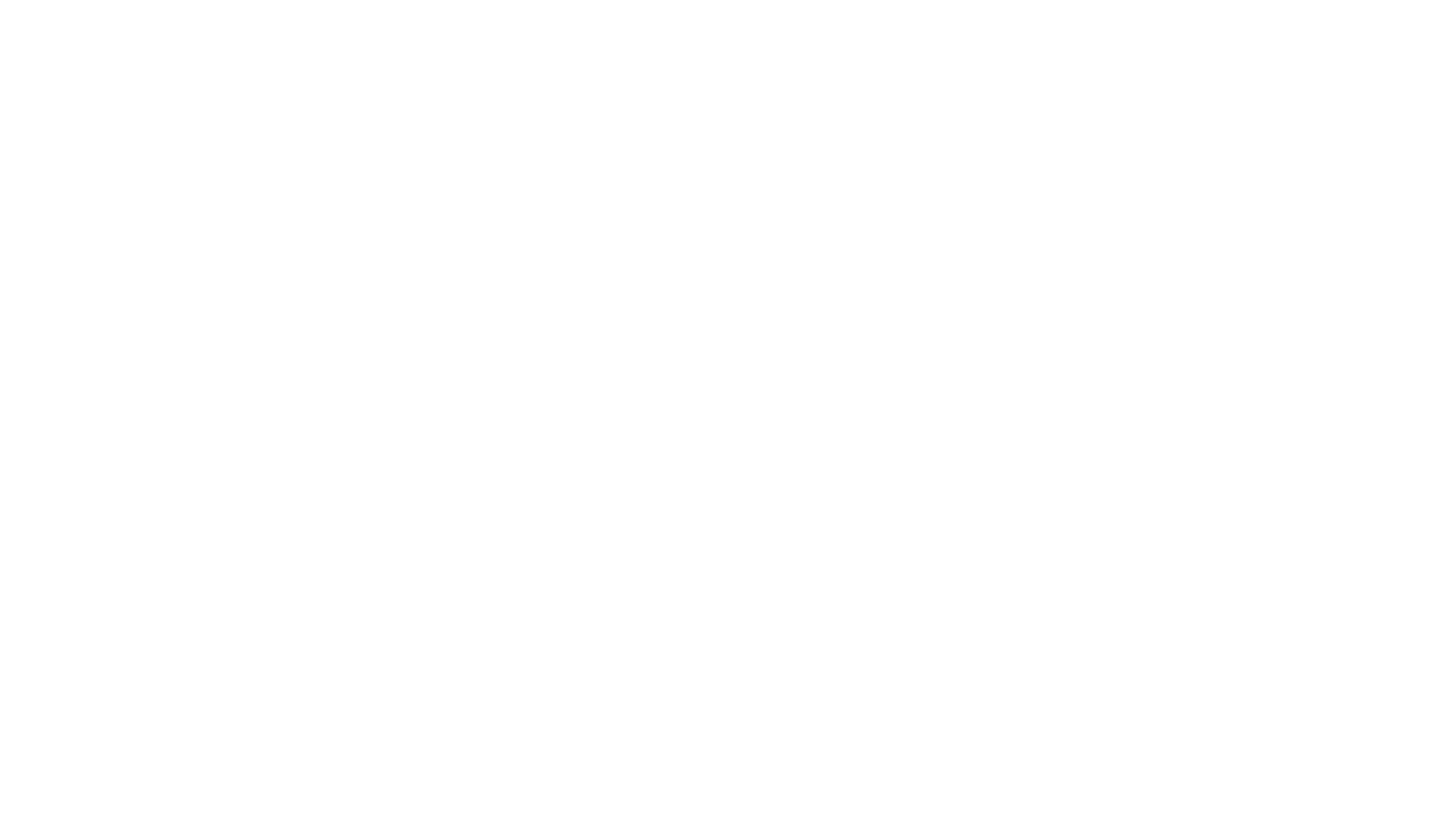 Have you ever heard these comments?
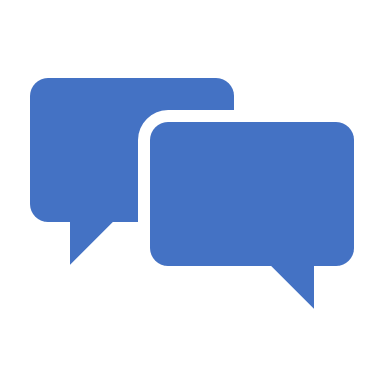 5
“I sweat every time I have to speak English with a native speaker.”
“I hate speaking English in front of the class.”
“My heart starts beating faster every time my teacher asks me a question.”
“I am ashamed of speaking English because of my accent.”
“I always feel that other students are more at ease to speak than me.”
(Adapted from the Foreign Language Classroom Anxiety Scale; Horwitz et al., 1986)
6
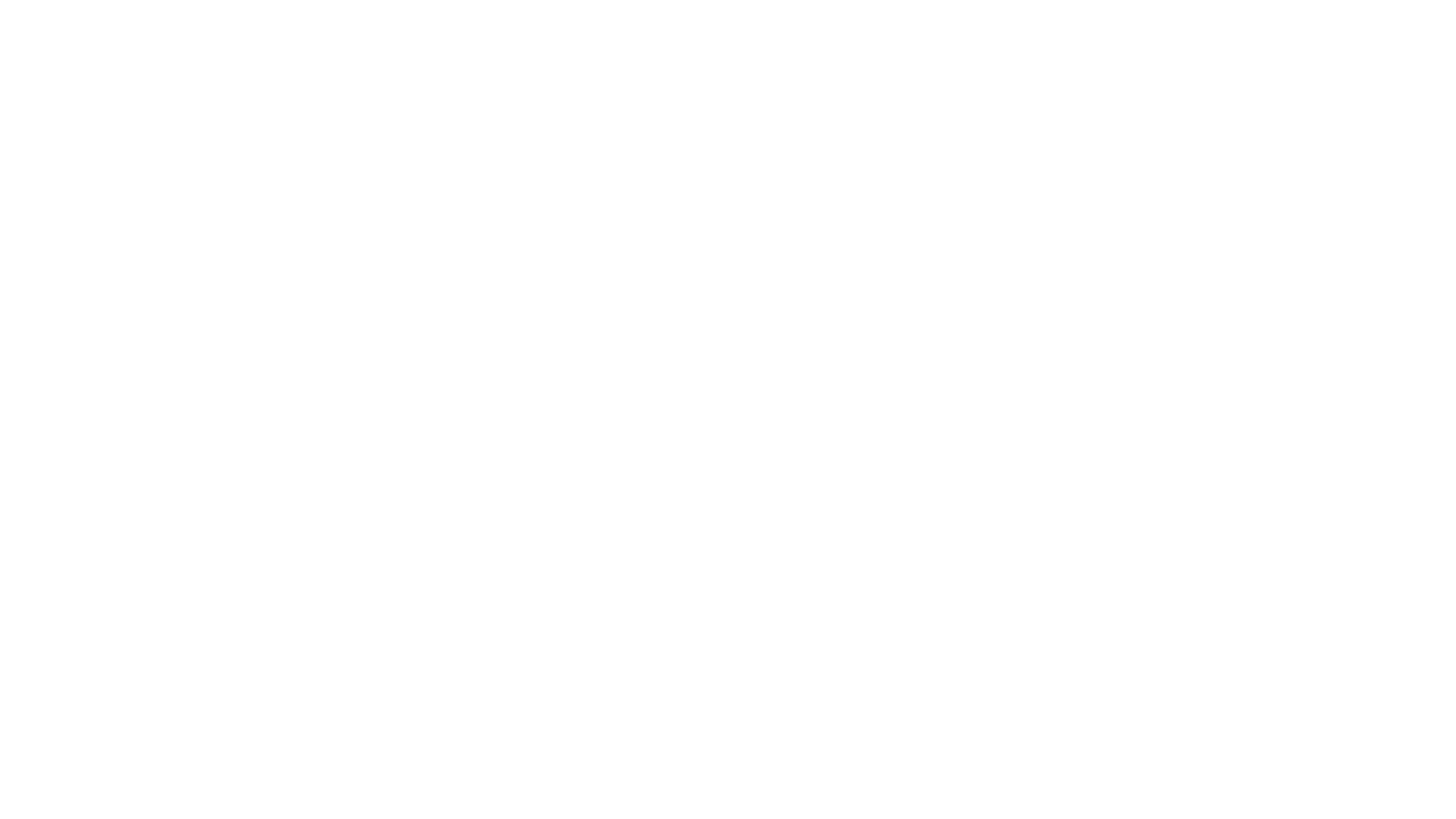 Language anxiety
7
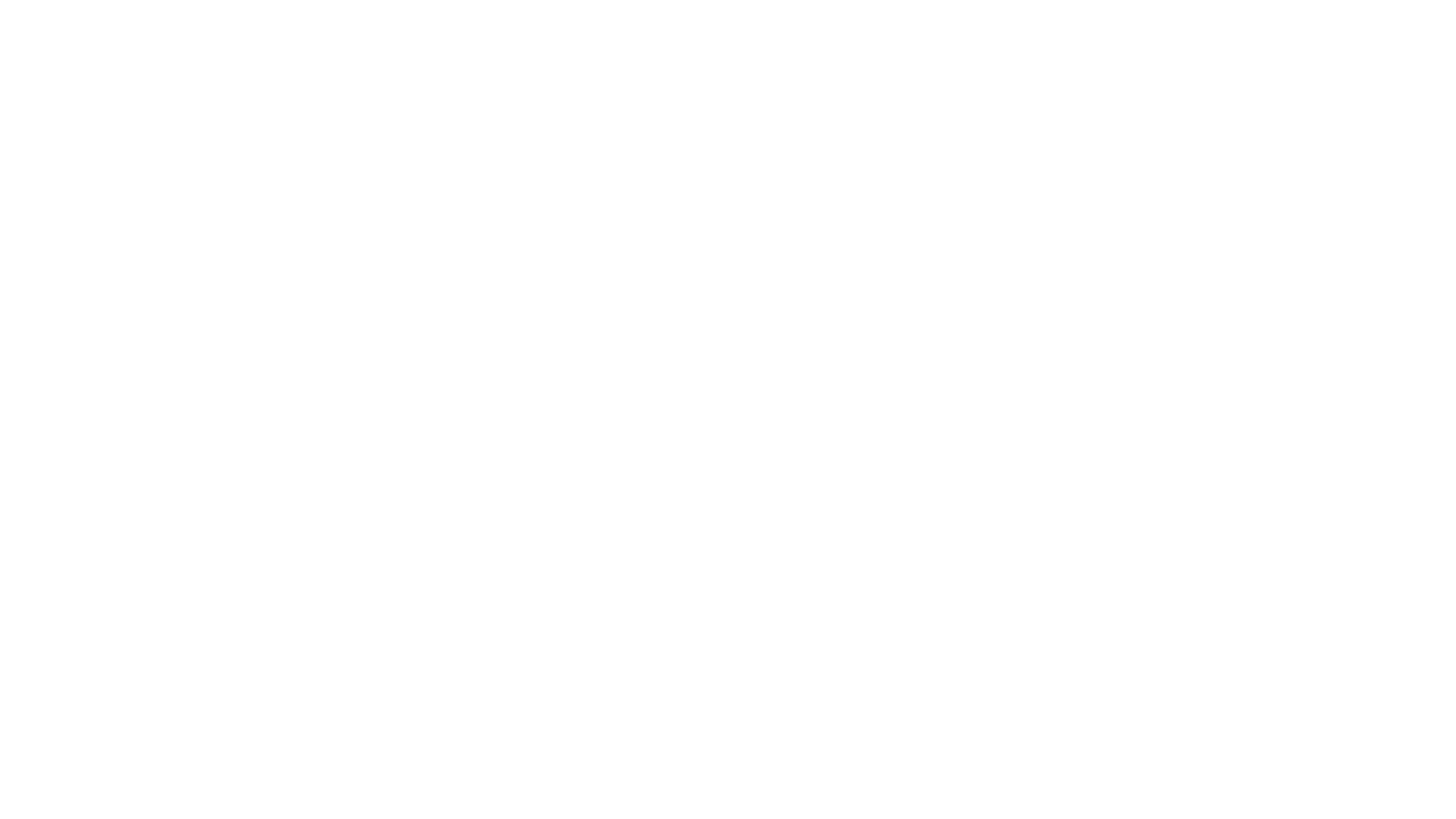 Language anxiety
8
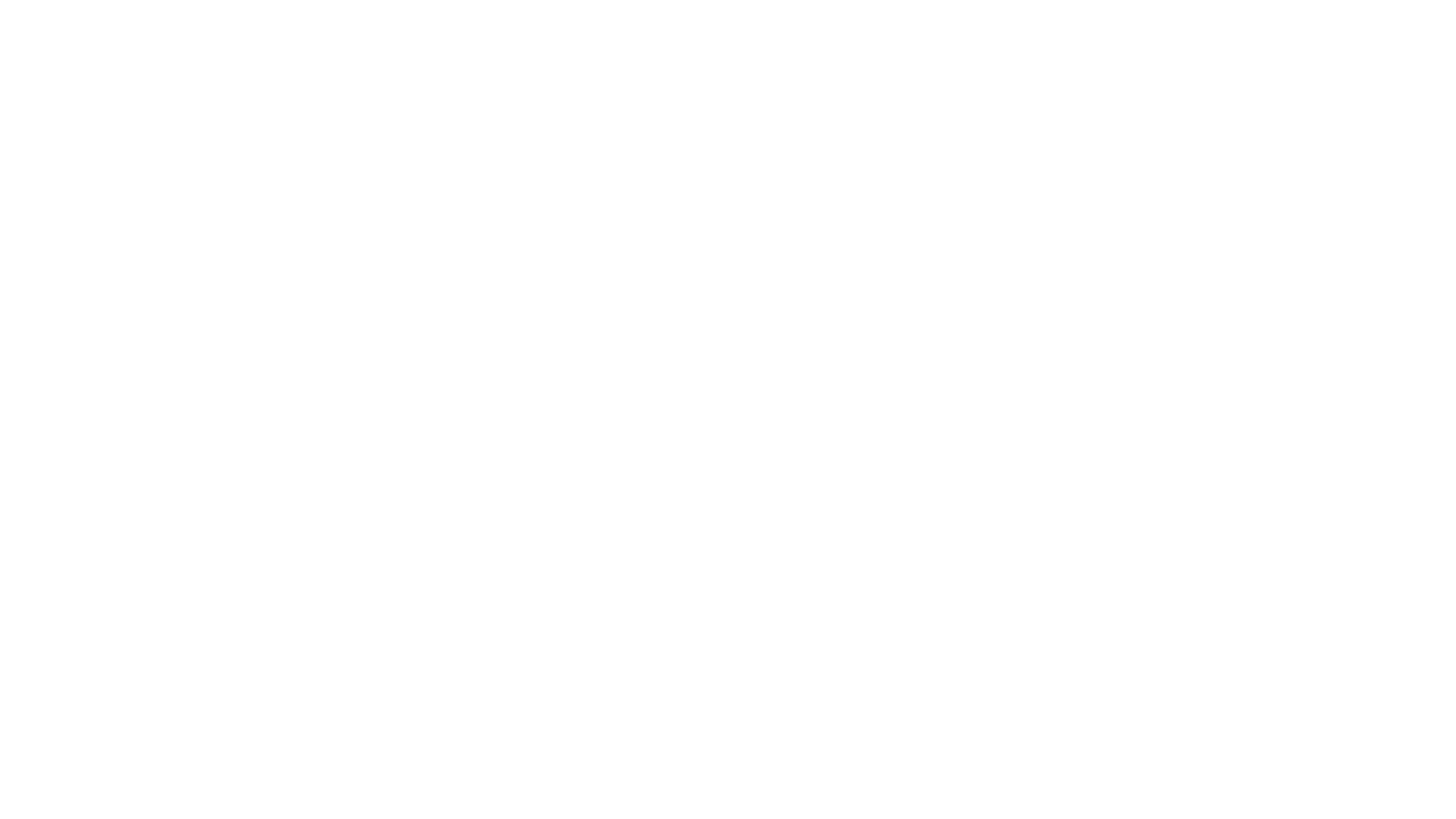 Boon or burden?
9
Yerkes-Dodson Law
10
trait vs.(?) state anxiety
Trait anxiety: personality-related and task-independent

State anxiety: environment-triggered and task-dependent

Susceptible to environmental threats? Or own dispositional vulnerability? Or both?
11
Research has shown that…
Personality traits (e.g. neuroticism, introversion) as significant predictors of language anxiety (Dewaele 2002, 2013; Dewaele & Al-Saraj, 2015). 
Recent idiodynamic view of language anxiety and emotions: tendency to fluctuate over time (Gregersen, MacIntyre, & Meza 2014; MacIntyre & Gregersen, 2012). 

Language anxiety encompasses both aspects of the trait (i.e. stable) and state (i.e. dynamic) dichotomy in classrooms ⇨ complexity of the construct.
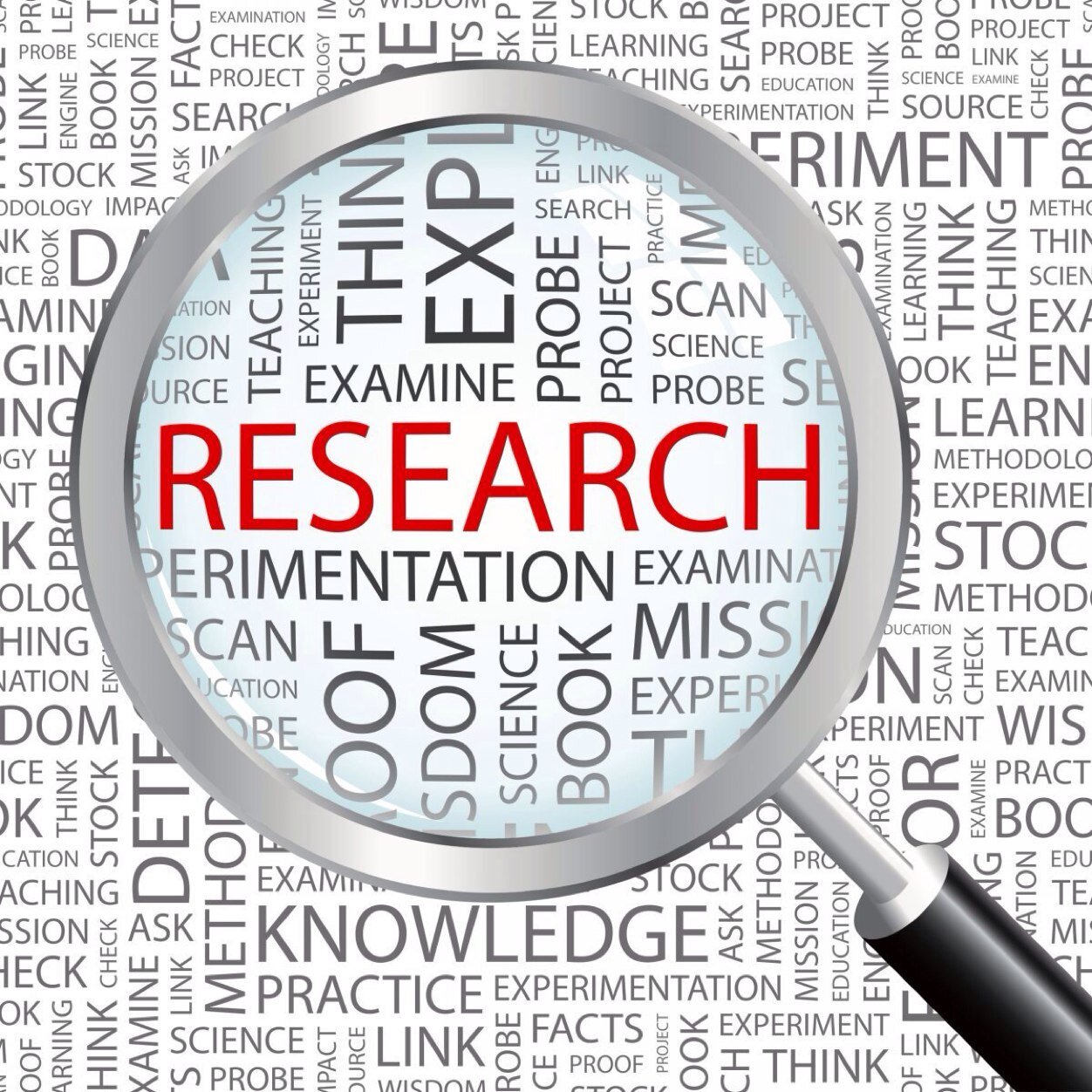 12
Causes
13
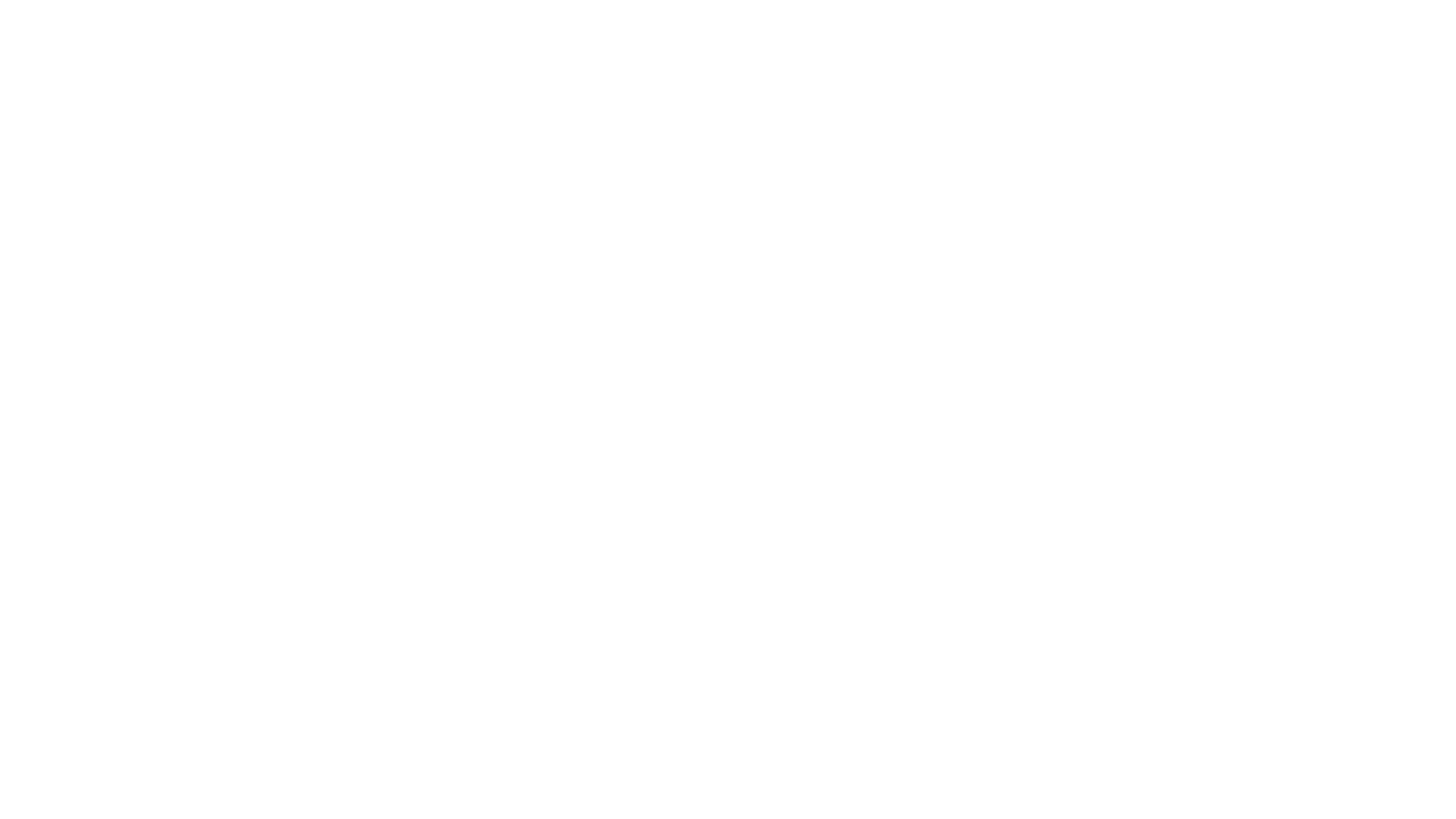 Consequences
14
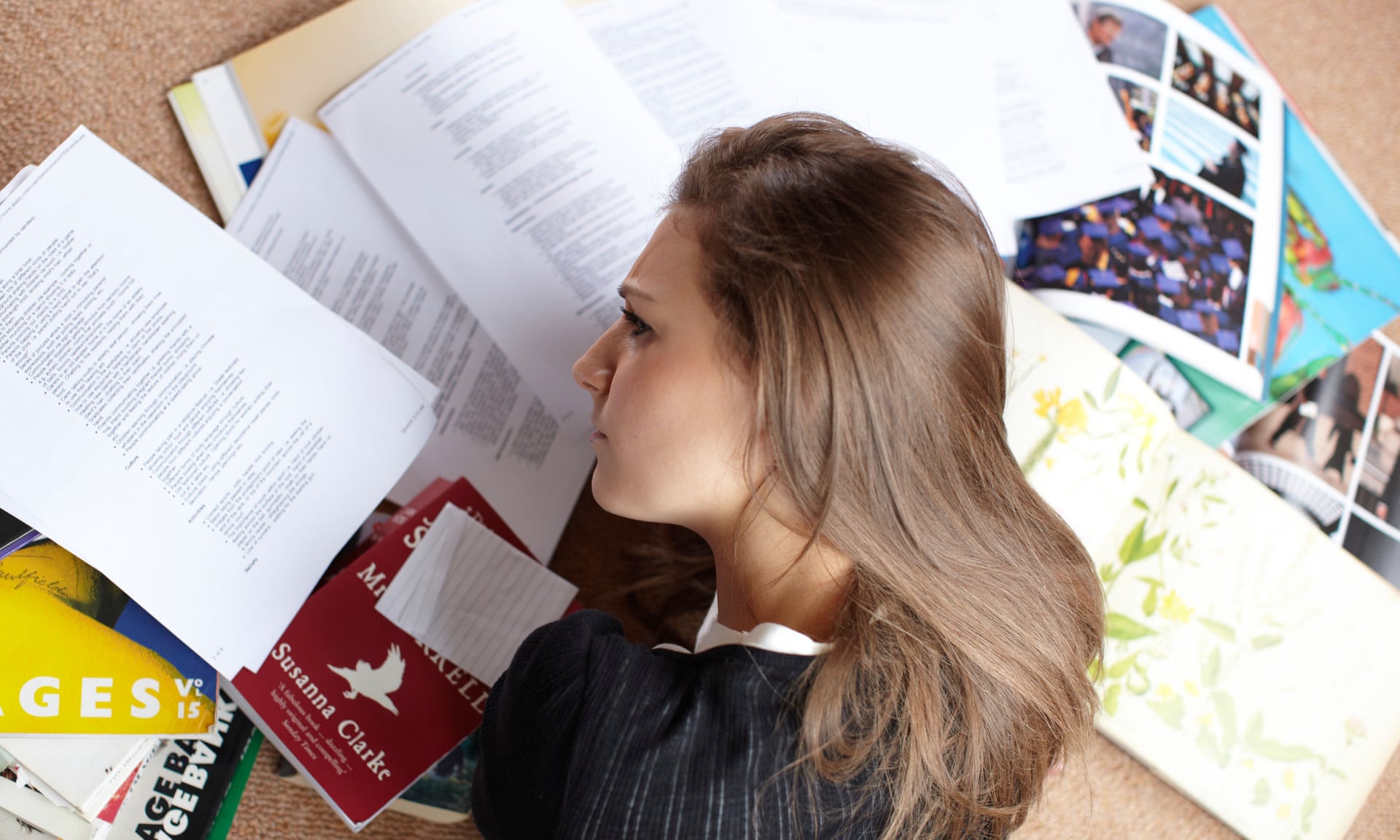 Consequences
Abandoning studies; 
Negative attitudes towards the target language; 
Low willingness to communicate; 
Tensions among learners; 
Self-doubts; 
Stifling learners’ enthusiasm and motivation.
 
(Gkonou, Daubney, & Dewaele, 2017)
15
Studying anxiety
16
17
Scenario 1: The teacher assigns an essay writing task in class and allows 60 minutes for completion of the task. After a couple of minutes, you notice that your classmates have already started writing while you still work on the outline of your essay.

What kind of emotions would you experience in this situation? (Circle the appropriate letter.)
Positive
Negative
Please name the emotions (one or more) you would feel in this situation. (maximum 10 words)
An example from MYE
What would you do in order to manage these emotions in this situation? (maximum 50 words)
18
19
Have you ever encountered this situation or something like it? (Circle the appropriate letter.)
Yes
No
If the answer to #4 is yes (that is, you encountered this situation or something like it before), and if your teacher helped you, circle the appropriate letter below.
My teacher (current or past) tried to teach me how to manage my emotions in this situation, and it was successful. 
My teacher tried to teach me how to manage my emotions in this situation, but it was not successful.
If your teacher tried to teach you to manage your emotions in this situation, how did he or she teach you to do this? (maximum 30 words)
An example from MYE
20
If the answer to #4 is yes (that is, you encountered this situation or something like it before), and if you did not have help from a teacher, circle the appropriate letter below.
I consciously tried to manage my emotions in this situation, and it was successful.
I consciously tried to manage my emotions in this situation, but it was not successful.
I was not conscious enough of my emotions in the situation and therefore could not manage my emotions.
If you tried to manage your emotions in this situation, how did you do so? (maximum 30 words)
An example from MYE
21
Scenario 2: You make a mistake during a classroom oral activity. Your teacher corrects you in front of the class.

Scenario 3: You make a mistake during a classroom oral activity. One of your classmates corrects you in front of the class.

Scenario 7: Your teacher divides the class into groups of four. The task is to create a poster on the topic of bilingualism and present it to the rest of the class at the end of the week. You do not know one of the group members very well (i.e. you have never spoken outside class).
More examples of scenarios
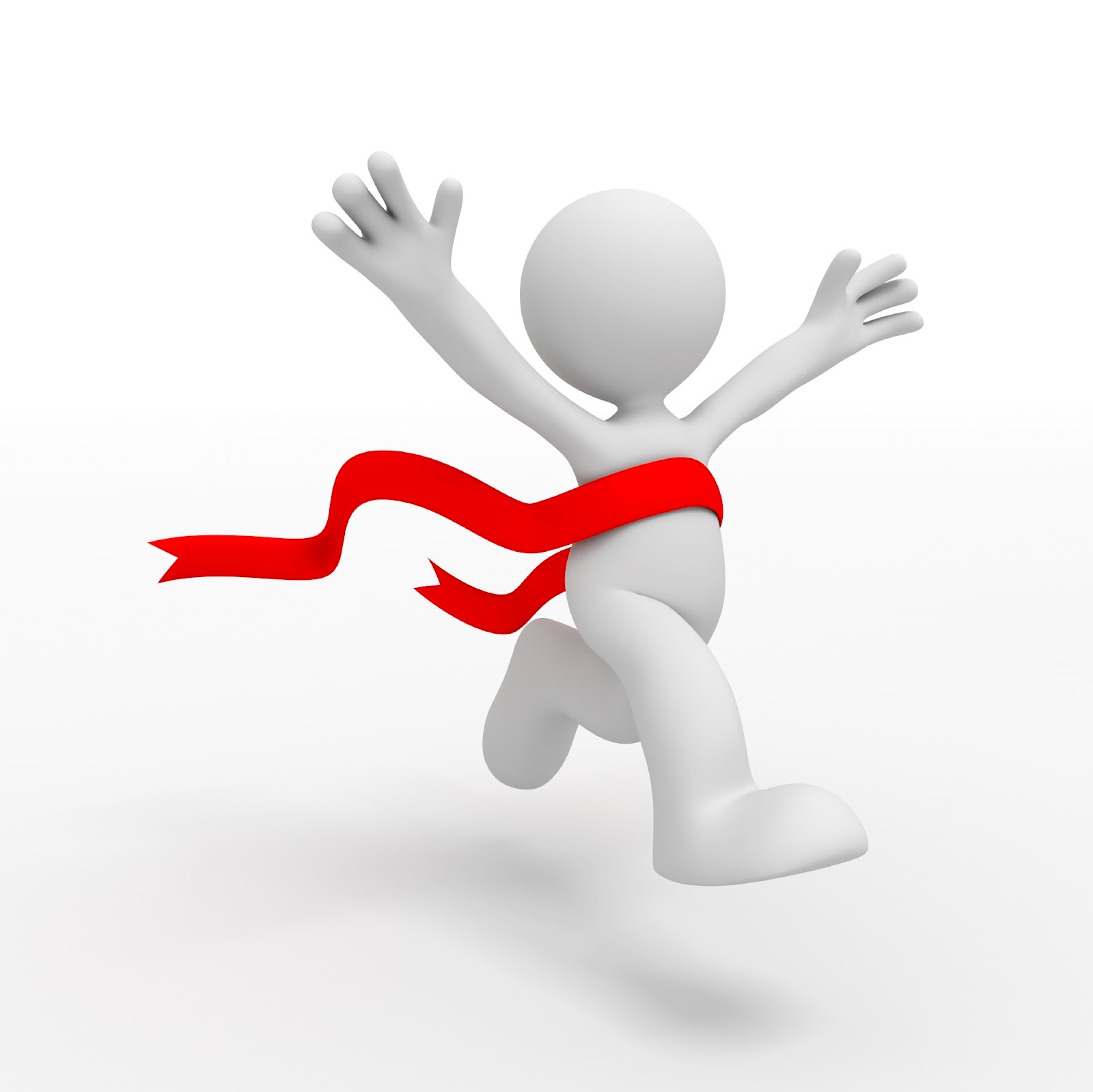 Conclusion
Language learner anxiety is multidimensional. 
Research could help towards identifying the nature of anxiety.  
Language learning as an enjoyable and lifelong experience!
22
Please feel free to get in touch via email:
cgkono@essex.ac.uk
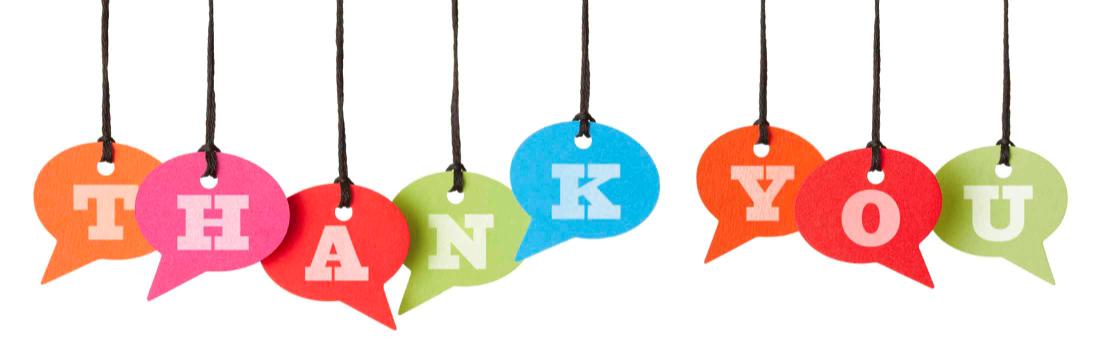 23